Lecture 3
C Programming Basics
Fundamentals of Computer and Programming

Instructor: Morteza Zakeri, Ph.D. (m-zakeri@live.com)
Spring 2024

Modified Slides from Dr. Hossein Zeinali and Dr. Bahador Bakhshi
Computer Engineering Department,  Amirkabir University of Technology
What We Will Learn
What is the C
Variables
Types
Values
Casting
Constants & Definition
2
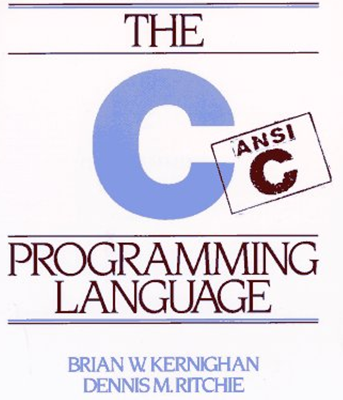 3
[Speaker Notes: زبان C در سال ۱۹۷۲ توسط دنیس ریچی از روی زبان B و BCPL در آزمایشگاه بل ساخته شد
چاپ کتاب "The C Programming Language" در سال ۱۹۷۸ توسط برایان کرنیگان و ریچی باعث رشد روزافزون این زبان در جهان شد. (1988 (2nd Edition))در سال ۱۹۹۰، استاندارد ANSI C ( با تغییرات قالب بندی) توسط سازمان بین‌المللی استانداردسازی (ISO) به عنوان ISO / IEC 9899: 1990 تصویب شد، که گاهی اوقات C90 نیز نامیده می‌شود؛ بنابراین، اصطلاحات "C89" و "C90" به همان زبان برنامه‌نویسی اشاره دارند. 
استاندارد C در اواخر دهه ۱۹۹۰ بازنگری شد و منجر به انتشار ISO / IEC 9899: 1999 در ۱۹۹۹ شد، که معمولاً به آن "C99" گفته می‌شود.
C11
در سال ۲۰۰۷، کار بر روی تجدید نظر در مورد استاندارد C، به‌طور غیررسمی به نام "C1X" تا انتشار رسمی آن در تاریخ ۲۰۱۱-۱۲-۰۸ آغاز شد.
C18 که در ژوئن سال ۲۰۱۸ منتشر شده استاندارد فعلی زبان برنامه‌نویسی C است.]
The C Language
C is a general-purpose programming language 
C is developed by Dennis Ritchie at Bell Laboratories (1972) – Now C18
C is one of the widely used languages
Application development 
System programs, most operating systems are developed in C: Unix, Linux
Many other languages are based on it
4
[Speaker Notes: Why C
Text books]
Programming in C Language
C programming language
A set of notations for representing programs
C standard libraries
A set of developed programs (functions)
C programming environment
A set of tools to aid program development
5
The First Example
Write a program that prints 

		“Hello the CE juniors :-)”
6
The First C Program
#include <stdio.h>

int main(void){
	printf("Hello the CE juniors :-) \n");	
	return 0;
}
7
[Speaker Notes: 1- include, 2- function output/name/input, 3- function call, 4- return value]
General Rules
C is case sensitive: main is not  MaIn
A “;” is required after each statement 
Each program should have a main function 
int main(void){…
void main(void){… 	
main(){…
int main(int argc, char ** argv){…
Program starts running from the main
You should follow coding style (beautiful code)
8
General Rules: Spaces
Equal Statements
9
General Rules: Spaces
Not Equal Statements
10
Comments
/* Our first 

C program */
#include <stdio.h>
int main(void){
	//This program prints a simple message
	printf("Hello the CE juniors :-) \n");
	return 0;
}
11
[Speaker Notes: Different version of this program
1-Multiple printf
2-Using \n]
The First C Program
You should
Develop the source code of program
Compile 
Run
Debug
All of them can be done in IDE
Code::Blocks, Dev-C++
CLion
VS Code, Eclipse,
12
What We Will Learn
What is the C
Variables
Types
Values
Casting
Constants & Definition
13
Variables
“write a program to calculate the sum of two numbers given by user”
Solving problems
Input data  Algorithm  Output date 
What we need 
Implementing the algorithm
Named Functions
We will discuss later
Storing the input/output data
Variables
14
Variables (cont’d)
Data is stored in the main memory

Variables
Are the name of locations in the main memory
We use names instead of physical addresses

Specify the coding of the location
What do the “01”s means?
What is the type of data?
15
Variables
Variables in the C
 		<Qualifier> <Type> <Identifier>;
<Qualifier>
Is optional 
We will discuss later
<Type>
Specifies the coding
<Identifier>
Is the name
16
Types: Integers
Integer numbers
Different types, different sizes, different ranges
17
[Speaker Notes: https://en.wikipedia.org/wiki/C_data_types

The actual size of the integer types varies by implementation. The standard requires only size relations between the data types and minimum sizes for each data type:

The relation requirements are that the long long is not smaller than long, which is not smaller than int, which is not smaller than short. As char's size is always the minimum supported data type, no other data types (except bit-fields) can be smaller.

The minimum size for char is 8 bits, the minimum size for short and int is 16 bits, for long it is 32 bits and long long must contain at least 64 bits.]
Types: Float & Double
Floating point number
float 				32 bits
double 			64 bits 
long double 		96 bits

Limited precision
float: 8 digits precision
1.0 == 1.00000001
double: 16 digits precision
1.0 == 1.0000000000000001
18
Overflow & Underflow
All types have limited number of bits
Limited range of number are supported
Limited precision
Overflow
Assign a very big number to a variable that is larger than the limit of the variable
Underflow
Assign a very small number to a variable that is smaller than the limit of the variable
Example
19
[Speaker Notes: #include <stdio.h>

int main(void){
    int x, y, z;

    x = 1111111111;
    y = 222222222;

    z = x * y;

    printf("%d %d %d\n", x, y, z);

    float f1, f2, f3;

    f1 = 3e-30;
    f2 = 5e-35;

    f3 = f1 * f2;

    printf("%e %e %e\n", f1, f2, f3);

    return 0;
}

1111111111 222222222 -1062865566
3.000000e-30 5.000000e-35 0.000000e+00]
Types: Char
Character
Type: char 

Single letters of the alphabet, punctuation symbols

Should be single quotation 
‘a’, ‘^’, ‘z’, ‘0’, ‘1’, ‘\n’, ‘\’’, ‘\0’
20
Types: Booleans
#include <stdbool.h>

Logics (Boolean): bool

Only two values: false , true
21
[Speaker Notes: #define bool        _Bool
#define true        1
#define false        0]
Variables: Identifier
The name of variables: identifier
Identifier is string (single word) of 
Alphabet
Numbers
“_”
But
Cannot start with digits 
Cannot be the key-words (reserved words)
Cannot be duplicated 
Should not be library function names: printf
22
Variables: Identifier
Use readable identifiers:
Do not use  memorystartaddress
Use memory_start_address
Do not use xyz, abc, z, x, t
Use counter, sum, average, result, parameter, …
Do not be lazy 
 Use meaningful names
23
C reserved words (cannot use for identifiers)
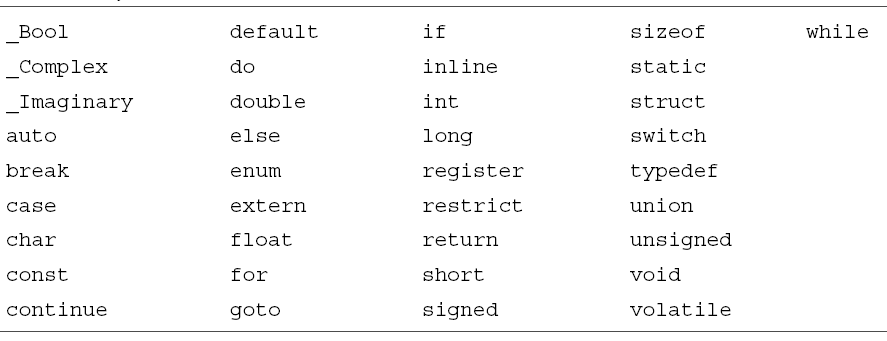 24
C++ reserved words (cannot use for identifiers)
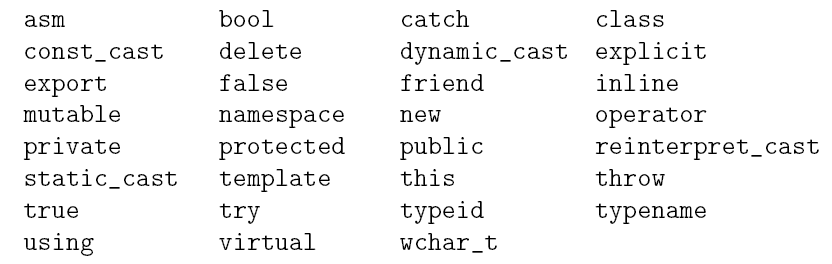 25
Variable Identifiers
Valid identifiers
  student   grade   sum  all_students  average_grade_1

Invalid identifiers 
    if   32_test   wrong*   $sds$
26
Variables: Declaration (اعلان)
Reserve memory for variable: declaration 
<type> <identifier>;

A variable must be declared before use 

	char test_char;
int sample_int;
long my_long;
double sum, average, total;
int id, counter, value;
27
Variable Type Effect (in complied Lang.)
Important note: the type of variable is NOT stored in the main memory
After compiling the program  NO type is associated to memory locations!!!
So, what does do the type?!
It determines the “operations” that work with the memory location
E.g.:
int x, y, z;    z = x + y; 
float a, b, c;  c = a + b;
Integer + and =
Performed by ALU
Integer + and =
Performed by ALU
Float + and =
Performed by FPU
Float + and =
Performed by FPU
28
Variables: Initial Values
What is the initial value of a variable?
In C: we do not know.
In C: it is not 0.

We need to assign a value to each variable before use it.
29
What We Will Learn
What is the C
Variables
Types
Values
Casting
Constants & Definition
30
Constants in C
Values
Numeric
Integer numbers
Float numbers 
Char
Strings
Symbolic constant
Constant variables
31
Values
Variables
Save/restore data (value) to/from memory 
Declaration specifies the type and name (identifier) of variable 
Assigning value to the variable: assignment 
<identifier> = <value>;
Compute the <value> and save result in memory location specified by <identifier>
32
[Speaker Notes: The = in C is not the = in mathematics]
Values: Examples
int i, j;
long l;
float f;
double d;

i = 10;
j = 20;
f = 20.0;
l = 218;
d = 19.9;
33
Value Types
Where are the values stored?!
	int x = 20;
	x = 30 + 40;
In main memory
There is a logical section for these constant values 
So, we need to specify the type of the value
The coding of 01s of the value
The type of value is determined from the value itself
34
Values (literals): Integers
Valid integer values 
10, -20, +400; //Decimal integer literal
0x12A, 0X12A; //Hexadecimal integer literal
017;  //Octal integer literal
5000L; // long int integer literal
Invalid integer values 
10.0, -+20, -40 0, 600,000, 5000 L, 019;
35
[Speaker Notes: Decimal constants 
It contains digits between 0 and 9, but should not begin with a zero.
Octal constants 
It contains digits between 0 and 7, and must begin with a zero.
Hexadecimal constants 
It contains digits from 0 to 9, and letters from a-f (either in uppercase or lowercase), and must always start with 0x or 0X.

You can also explicitly specify the type of an integer constant as long int by appending l or L:]
Values (literals): Float & Double
Valid numbers: 
	0.2; .5; -.67; 20.0; 60e10; 7e-2
   12.5f; // float literal 
	12.5L; // long double literal 

Invalid numbers: 
	0.  2; 20.  0; 20 .0; 7  e; 6e;  e12
36
[Speaker Notes: By default, floating constants are of type double. We can explicitly mention the type of a floating-point constant as a float by appending f or F at the end of the constant.

Similarly, We can explicitly mention the type of a floating-point constant as long double by appending l or L at the end.]
Values (literals): Chars
Char values
Should be enclosed in single quotation 
‘a’, ‘^’, ‘z’, ‘0’, ‘1’, ‘\n’, ‘\’’, ‘\0’

Each character has a code: ASCII code
‘A’:  65; ‘a’: 97; ‘1’: 49; ‘2’: 50; ‘\0’ : 0 

Character vs. Integer 
‘1’ != 1 ; ‘2’ != 2
‘1’ == 49    But    1 == 1
37
Values (literals): Strings
String is a set of characters
Starts and ends with "
Examples 

"This is a simple string"

"This is a cryptic string #$56*(#"
38
Effect of Value Types
The type of values have the same effect of the type of variables
It determines the “operations” that work on the values 
E.g.
int z;    	  z = 10 + 20; 
float c;  	  c = 1.1 + 2.2;
Integer + and =
Performed by ALU
Integer + and =
Performed by ALU
Float + and =
Performed by FPU
Float + and =
Performed by FPU
39
Values: Initialization
int i = 20;
int j = 0x20FE, k = 90;
int i, j = 40;
char c1 = 'a', c2 = '0';
bool b1 = true; 
float f1 = 50e4;
double d = 50e-8;
40
Values: From memory to memory
int i, j = 20;
i = j;				// i = 20

double d = 65536;	// d = 65536.0
double b = d; 		  // b = 65536.0

d = b = i = j = 0;	
// j = 0, i = 0, b = 0.0, d = 0.0
41
Basic Input Output
To read something: scanf
Integer: scanf("%d", &int_variable);
Float: scanf("%f", &float_variable);
Double: scanf("%lf", &double_variable);

To print something: printf
Integer: printf("%d", int_variable);
Float: printf("%f", float_variable);
Message: printf("message");
42
[Speaker Notes: Some of the most commonly used placeholders follow:

    %a : Scan a floating-point number in its hexadecimal notation.
    %d : Scan an integer as a signed decimal number.
   %ld: for long
    %i : Scan an integer as a signed number. Similar to %d, but interprets the number as hexadecimal when preceded by 0x and octal when preceded by 0. For example, the string 031 would be read as 31 using %d, and 25 using %i. The flag h in %hi indicates conversion to a short and hh conversion to a char.
    %u : Scan for decimal unsigned int (Note that in the C99 standard the input value minus sign is optional, so if a minus sign is read, no errors will arise and the result will be the two's complement of a negative number, likely a very large value. See strtoul().[failed verification]) Correspondingly, %hu scans for an unsigned short and %hhu for an unsigned char.
    %f : Scan a floating-point number in normal (fixed-point) notation.
    %g, %G : Scan a floating-point number in either normal or exponential notation. %g uses lower-case letters and %G uses upper-case.
    %x, %X : Scan an integer as an unsigned hexadecimal number.
    %o : Scan an integer as an octal number.
    %s : Scan a character string. The scan terminates at whitespace. A null character is stored at the end of the string, which means that the buffer supplied must be at least one character longer than the specified input length.
    %c : Scan a character (char). No null character is added.
    whitespace: Any whitespace characters trigger a scan for zero or more whitespace characters. The number and type of whitespace characters do not need to match in either direction.
    %lf : Scan as a double floating-point number. "Float" format with the "long" specifier.
    %Lf : Scan as a long double floating-point number. "Float" format the "long long" specifier.
    %n : Nothing is expected. The number of characters consumed thus far from the input is stored through the next pointer, which must be a pointer to int. This is not a conversion and does not increase the count returned by the function.]
What We Will Learn
What is the C
Variables
Types
Values
Casting
Constants & Definition
43
Casting
What is the casting?
When the type of variable and value are not the same 
Example: Assigning double value to integer variable
It is not a syntax error in C (only warning)
But can cause runtime errors 
It is useful (in special situations)
But we should be very very careful
44
Implicit casting
Implicit (ضمني)
We don’t say it
But we do it

char f2 = 50e6; /* cast from double to char */

int i = 98.01;  /* cast from double to int */
45
Explicit casting
Explicit (صريح)
We say it
And we do it


int i = (int) 98.1; /* cast from double to  int */

char c = (char) 90; /* cast from int to char */
46
Casting effects
Casting from small types to large types
There is not any problem
No loss of data

	int i;
	short s;
	float f;
	double d;
	s = 'A';		// s = 65 
	i = 'B';		// i = 66 
	f = 4566;	// f = 4566.0
	d = 5666;	// d = 5666.0
47
Casting effects (cont’d)
Casting from large types to small types
Data loss is possible
Depends on the values

	float f = 65536; 		// 65536.0
	double d = 65536; 		// 65536.0
	short s = 720; 			// 720

	char c = (char) 65536; 	 	// c = 0
	short s = (short) 65536; 	// s = 0
	int i = 1.22;			// i = 1
	int j = 1e23;			// j = ???
48
Casting effects (cont’d)
Casting to Boolean  
If value is zero  false
If values is not zero  true 

bool b2 = 'a', b3 = -9, b4 = 4.5; 	 //true
bool b5 = 0, b6 = false; b7 = '\0'; //false
49
What We Will Learn
What is the C
Variables
Types
Values
Casting
Constants & Definition
50
Constant Variables!!!
Constants
Do not want to change the value
Example: pi = 3.14 
We can only initialize a constant variable 
We MUST initialize the constant variables (why?!)
const is a qualifier 
	const int STUDENTS = 38;
const long int MAX_GRADE = 20;
int i;
i = MAX_GRADE;
STUDENTS = 39; //ERROR
51
Definitions
Another tool to define constants
Definition is not variable
We define definition, don’t declare them
Pre-processor replaces them by their values before compiling

#define STUDENTS  38
int main(void){
	int i; 
	i = STUDENTS;
	STUDENTS = 90; //ERROR! What compiler sees: 38 = 90
52
Definitions
#define NAME “Test”

#define AGE (20 / 2)

#define MIN(a, b) (((a)<(b))?(a):(b))

#define MAX(a, b) (((a)>(b))?(a):(b))

#define MYLIB
53
Summary
Simple programs in C
Two basics
Variables
Types
Values
Types
Casting
The type mismatch 
Constant variables & definitions
54
Reference
Reading Assignment: Chapter 2 of “C How to Program”
55